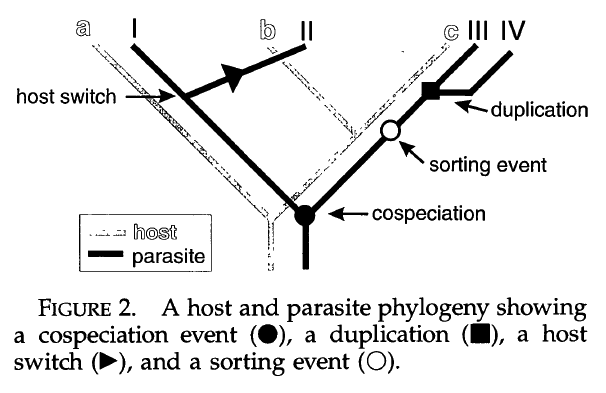 3 kinds of speciation events for parasite: cospeciation, host switch, duplication
sorting: extinction; failure to speciate; ‘miss the boat’; missed collection
Page 1996 Syst. Biol.
Host-parasite evolution vs. Biogeography
Cospeciation = vicariant speciation event
Duplication = speciation within region
Host switch = dispersal to new region + speciation
Host switch without speciation (expansion of niche breadth) = range expansion to new region without speciation
Sorting:
Vicariance with subsequent extinction in one region
Narrowly distributed species that ‘miss’ vicariant event
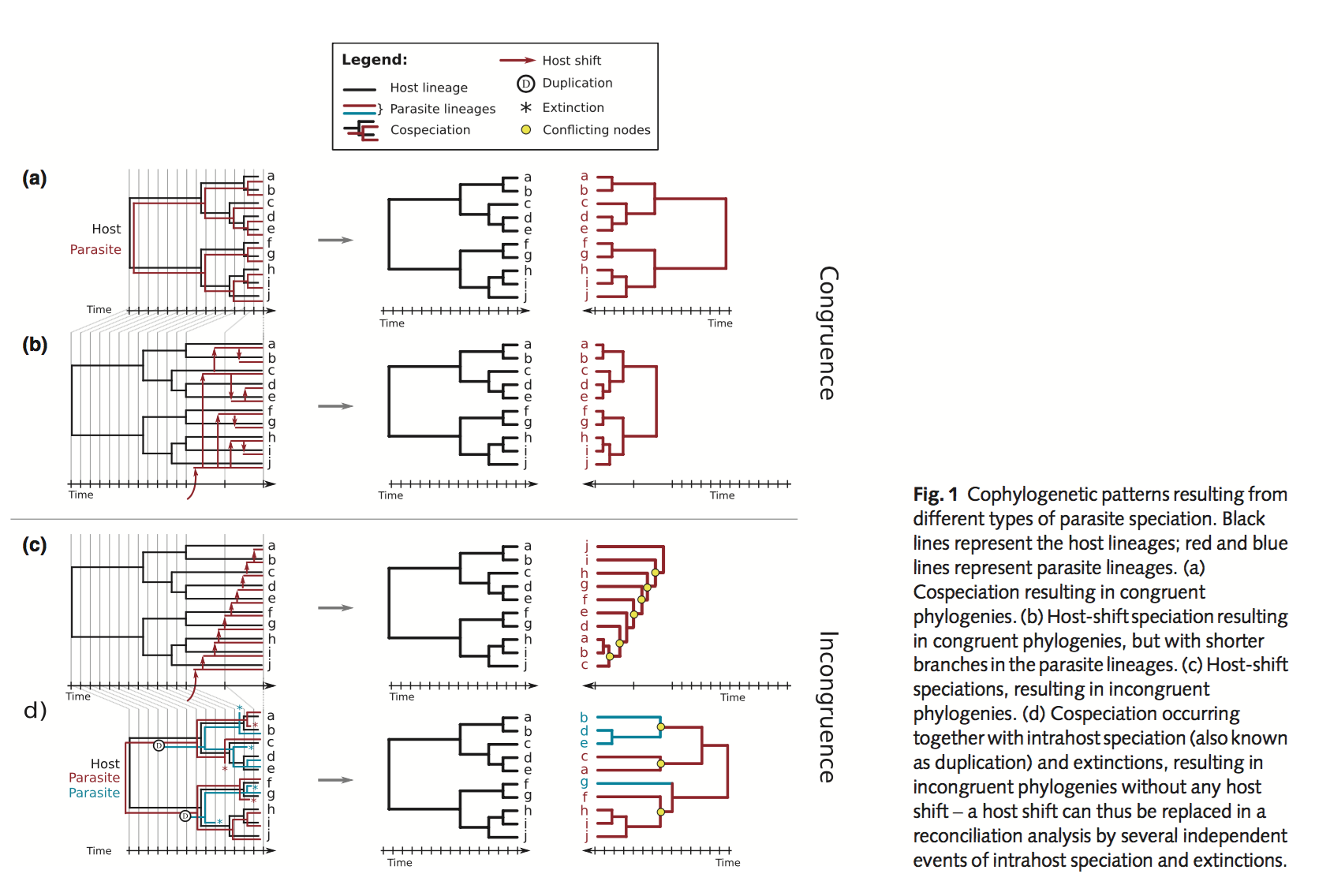 De Vienne et al. 2013 New Phyt
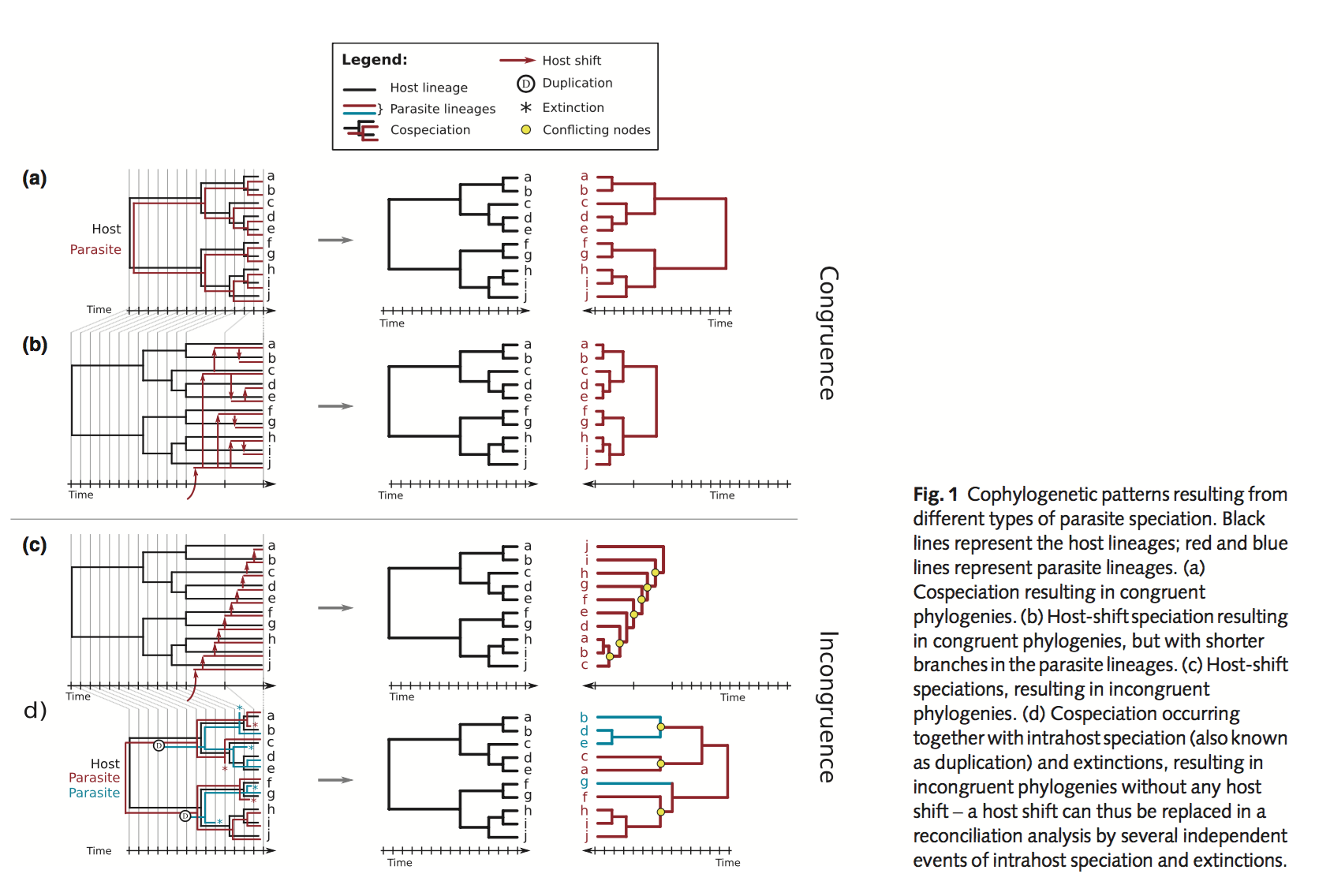 De Vienne et al. 2013 New Phyt
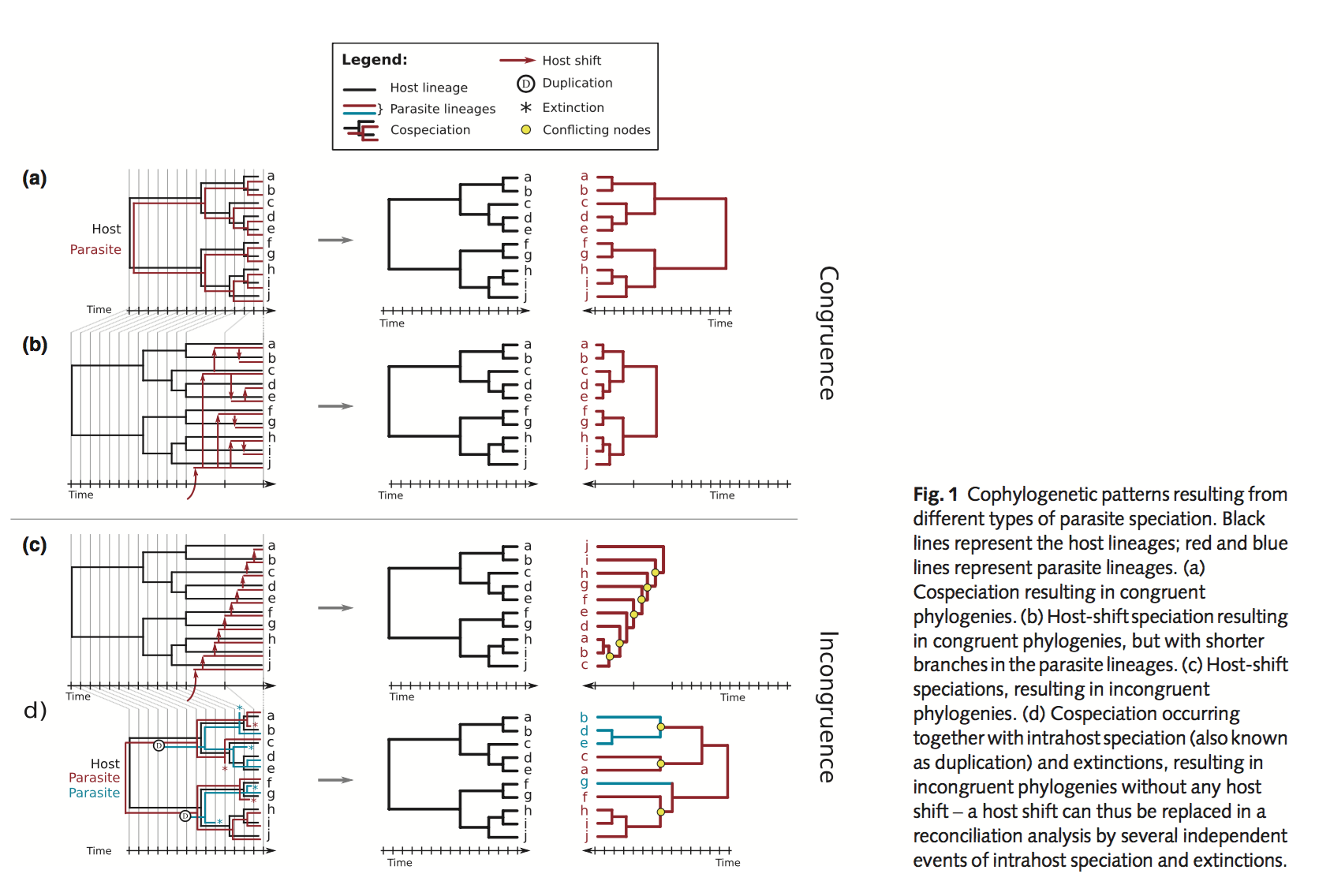 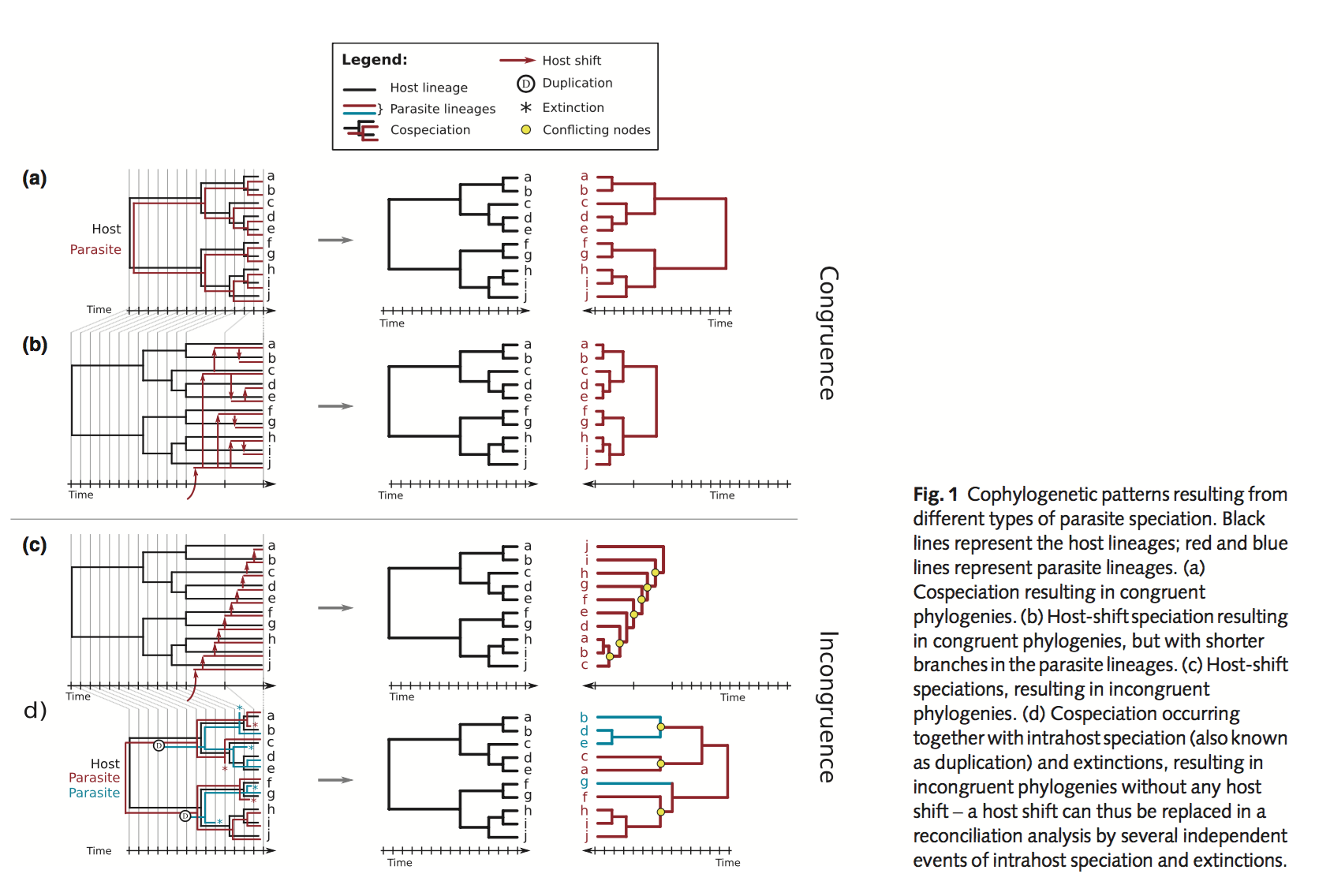 De Vienne et al. 2013 New Phyt
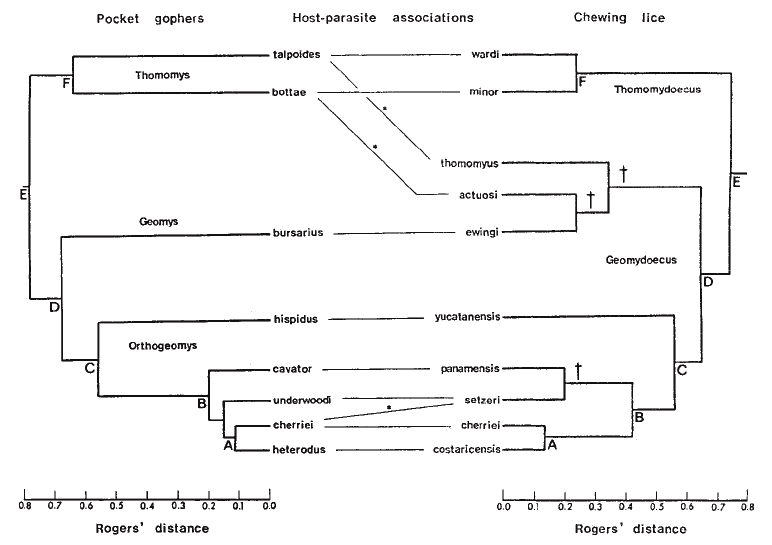 Hafner and Nadler 1998 Nature
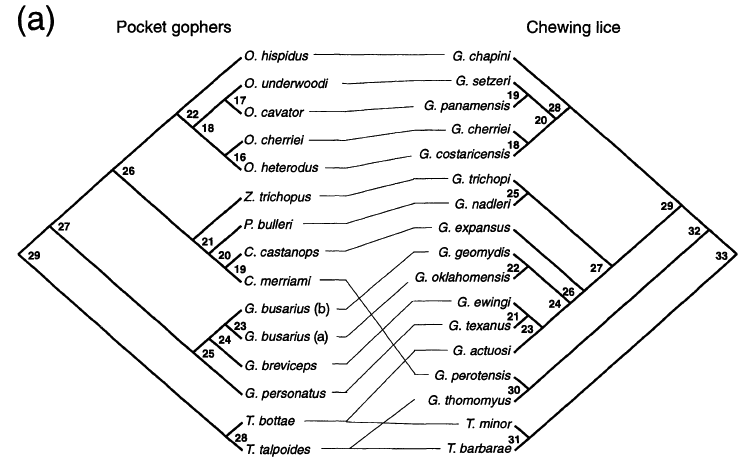 Page 1996 Syst. Biol.
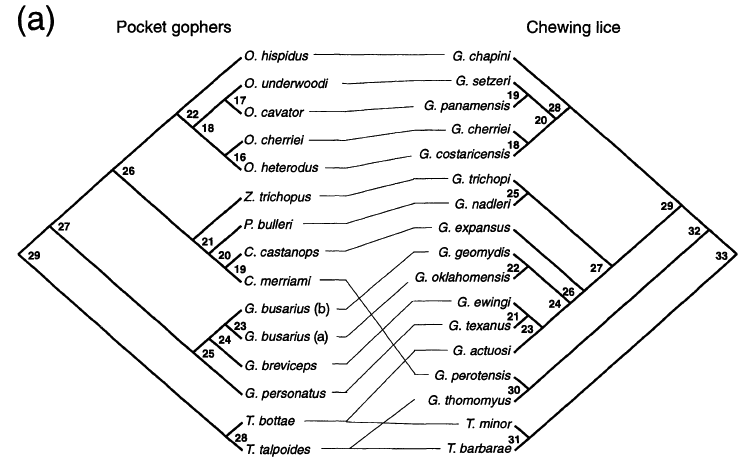 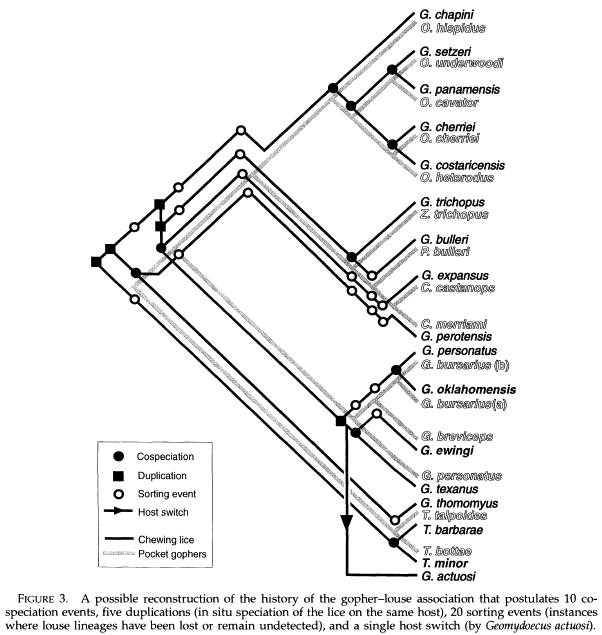 Page 1996 Syst. Biol.
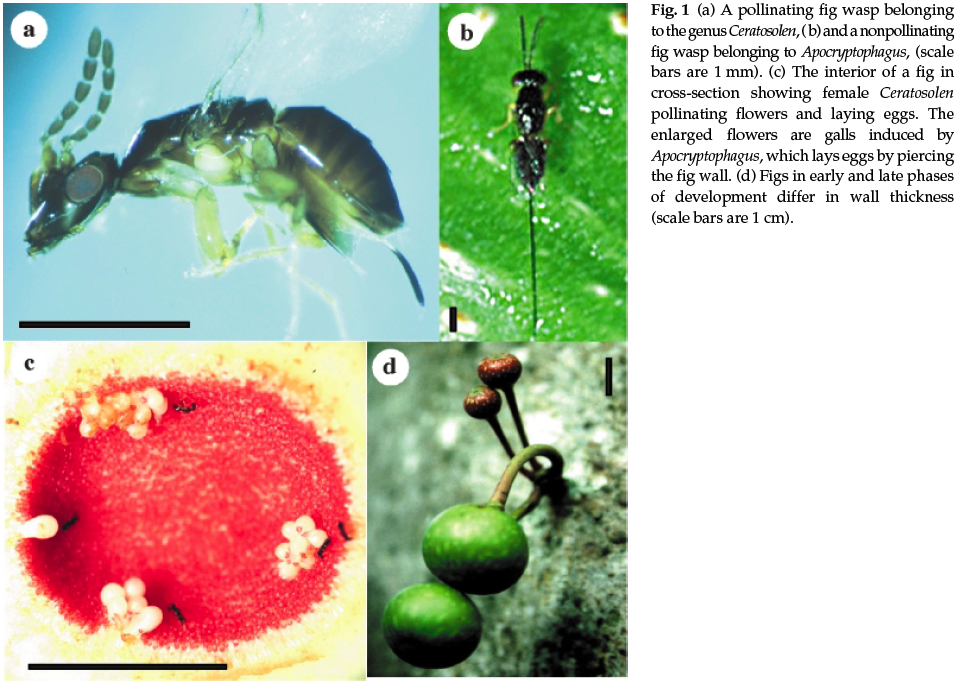 Weiblen and Bush 2002 Mol. Ecol.
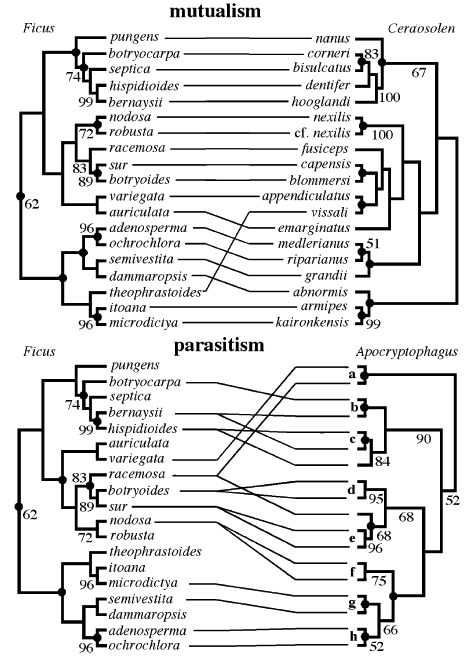 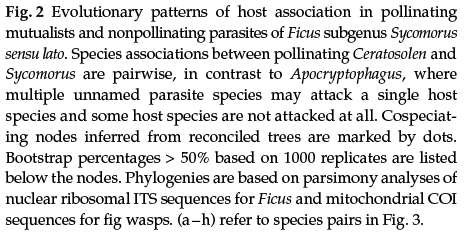 Weiblen and Bush 2002 Mol. Ecol.
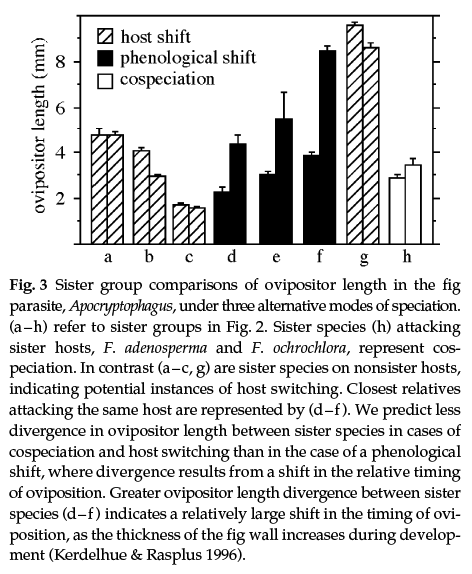 Weiblen and Bush 2002 Mol. Ecol.
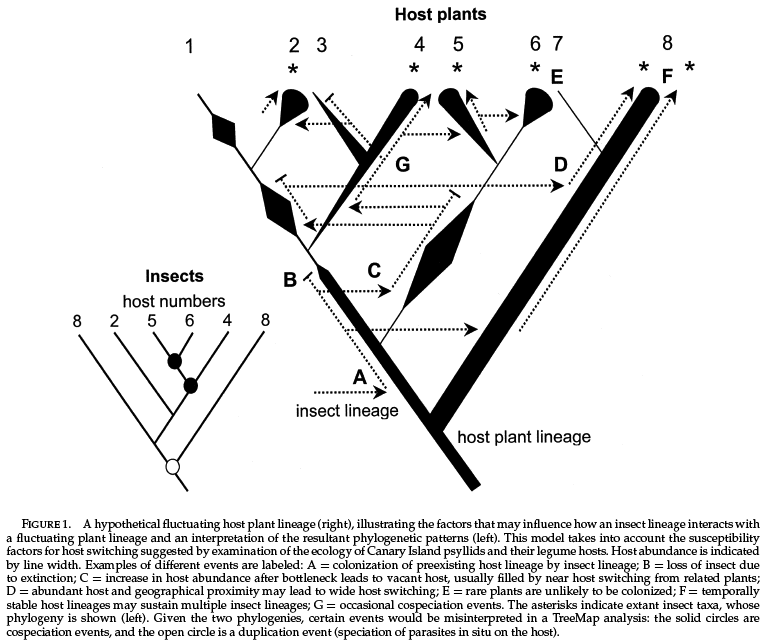 Percy et al. 2004 Syst. Biol.
To get 0 host switches:
but assumed 16 cospeciation events (parallel cladogenesis),
29 duplications (parasite speciation without host
speciation), and 220 sorting events (parasite loss from
host lineage), suggesting that the nonrandom pattern
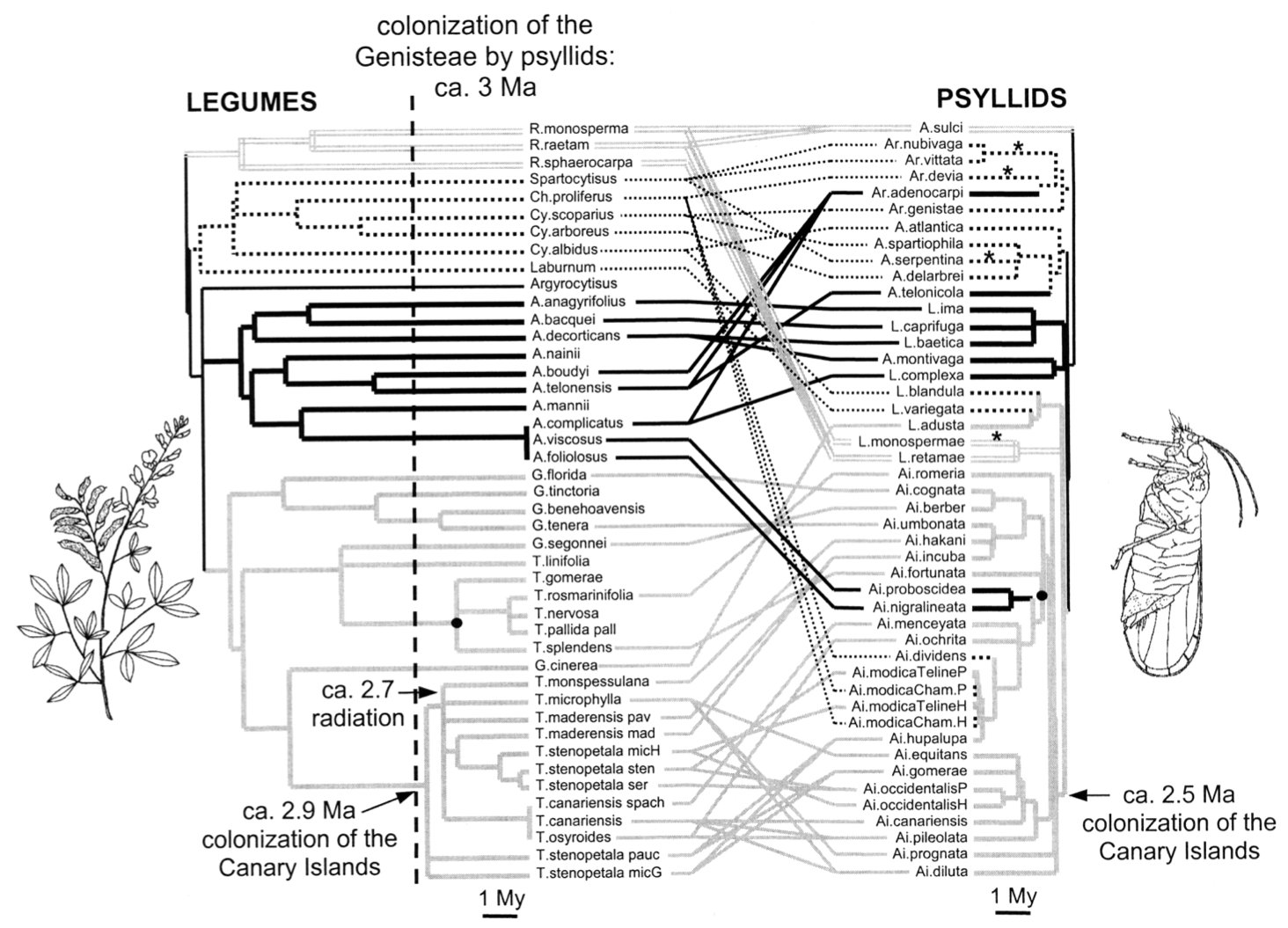 Percy et al. 2004 Syst. Biol.
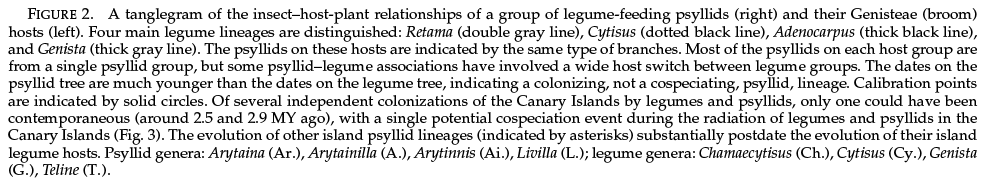 Percy et al. 2004 Syst. Biol.
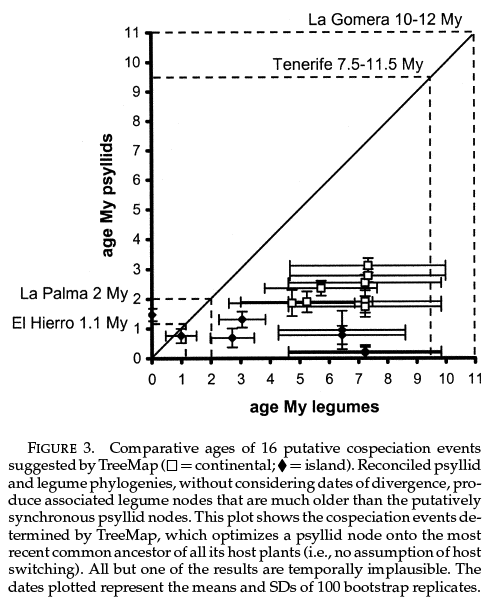 Percy et al. 2004 Syst. Biol.
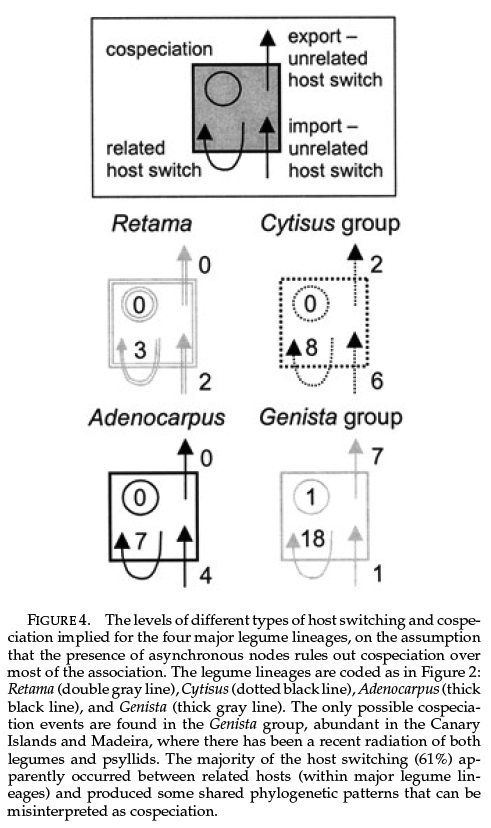 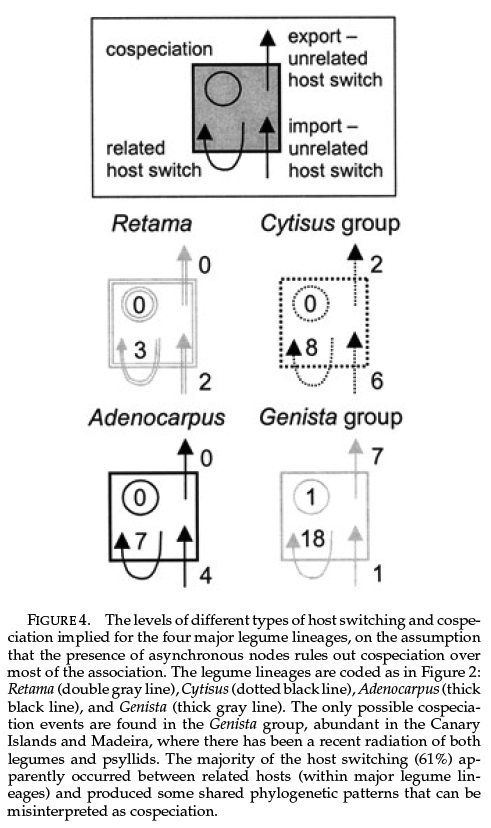 Percy et al. 2004 Syst. Biol.
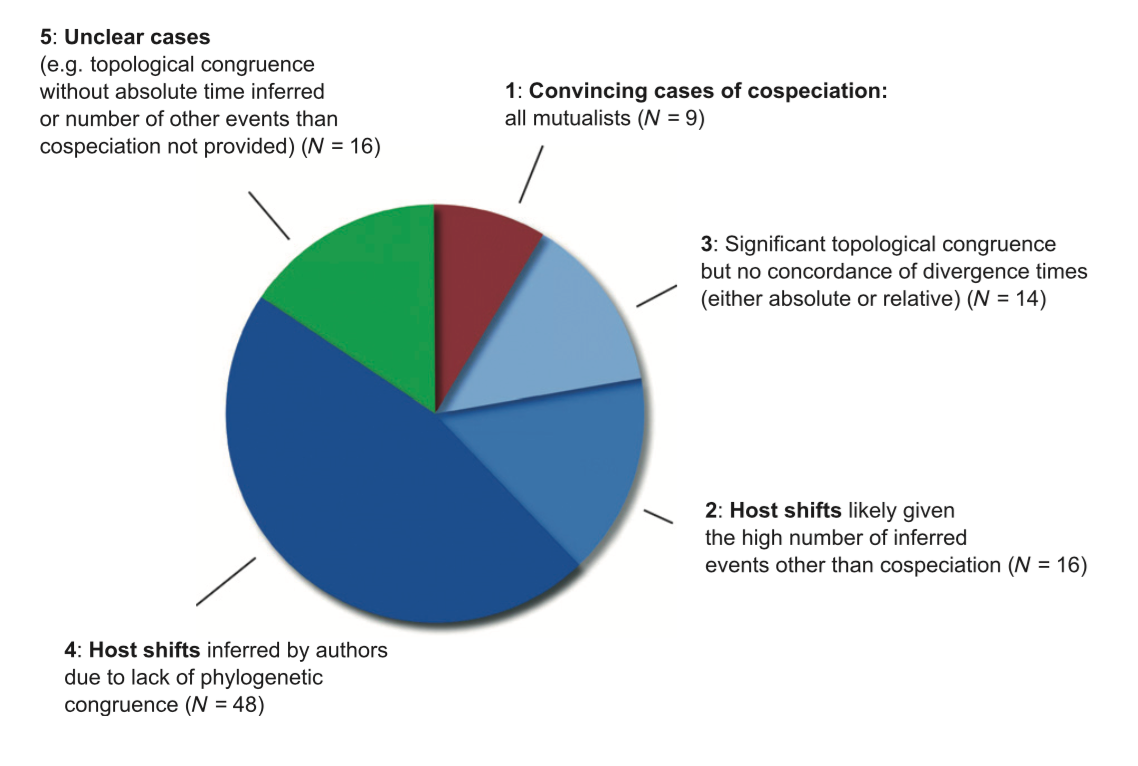 De Vienne et al. 2013 New Phyt